Présentation sur la pédagogie au et par le numériqueDéveloppons la notion d’innovation pédagogique
Damien LEBEGUE Académie REIMS
Les nouvelles technologies ont fait leur entrée en force dans le domaine scolaire depuis une vingtaine d’années.
Cependant, leur installation dans les établissements scolaires ne s’est proportionnellement pas accompagnée d’une modification significative des pratiques d’enseignement. Les enfant et adolescents s’éduquent à l’utilisation des nouvelles technologies en dehors de l’école. Ils explorent et échangent des informations au sein de leur milieu familial et dans des groupes de pairs. 
C’est dans ce contexte que les établissements s’équipent  sur le plan technologique et demandent aux enseignants d’intégrer le nouveau matériel à leur enseignement.
Damien LEBEGUE Académie REIMS
Cependant, les enseignants reçoivent une formation professionnelle insuffisante pour intégrer ces Technologies  de l’information et de la Communication à leur Enseignement (TICE)..
De plus l’utilisation des nouvelles technologies en  dehors  de l’espace scolaire reste insuffisamment orientée vers un but d’apprentissage. 
L’adaptation pédagogique aux innovations technologiques peut avoir un impact sur les processus engagés par les élèves pour acquérir de nouvelles connaissances (attention, rétention, production, motivation) (Penuel et al., 2000 ; Sandholtz et al., 1997 ; Silverstein et al., 2000).
Damien LEBEGUE Académie REIMS
Plusieurs études montrent que l’intégration des nouvelles technologies dans la classe rend les élèves plus actifs dans le processus d’acquisition de connaissances (Sandholtz et al., 1997; Bozeman & Baumbach, 1995) et plus aptes à entretenir des interactions sociales favorables au développement de connaissances en groupe (Penuel et al., 2000 ; Sandholtz et al., 1997).(Lebrun, M. (1999).Des technologies pour enseigner et apprendre (2e éd.). De Boeck. ; Lebrun, M. (2002).  
D’autres études soulignent que les bénéfices motivationnels sont en relation avec une meilleure estime de soi, et un sentiment de compétence élevé (Coley, 1997 ; Sivin-Kachala & Bialo, 2000).
Les nouvelles technologies peuvent être utilisées dans un grand nombre de disciplines scolaires (Means, Blando,Olson, & Middleton, 1993).
Damien LEBEGUE Académie REIMS
Les Technologies de l’Information et de la Communication pour l’Education (TICE) peuvent s’inscrire dans une perspective constructiviste de l’apprentissage (Penuel, Golan, Means, & Korbak, 2000, p. 109) où l’enseignant devient un facilitateur d’acquisitions et un soutien au développement de l’autonomie des élèves ( vers un apprentissage par Sérendipité).
L’enseignant qui recourt aux nouvelles technologies dans son enseignement n’est donc plus le seul dépositaire du savoir (Trilling & Hood, 1999; Penuel & Means, 1999; Silverstein et al., 2000; Statham & Torell, 1999). 
Cependant, l’impact des nouvelles technologies dans le domaine de l’éducation ne dépend pas seulement des équipements mis à la disposition des établissements. Il dépend certainement avant tout de la formation des enseignants leur donnant les capacités d’intégrer ces nouvelles technologies dans l’activité d’apprentissage des élèves (Chang et al., 1998, p. 43).
Damien LEBEGUE Académie REIMS
A cet effet, la variable jugée aujourd’hui la plus importante se trouve dans la préparation des enseignants à utiliser pédagogiquement les nouvelles technologies pour favoriser les acquisitions des élèves (Coley, Cradler, & Engel, 1997; Silverstein et al., 2000; Sandholtz, 2001).
Damien LEBEGUE Académie REIMS
Prenons la discipline EPS et regardons comment elle a et peut intégrer les TICE :
Le concept est d’anticiper sur l’ensemble des questions, des cheminements que les élèves peuvent rencontrer dans chaque séance et de leur proposer des réponses (critères de réalisation et de réussite) ainsi que des remédiations.
Tout cela sous une forme moderne, pour les élèves. Si la motivation est présente, la mémorisation n’est pas loin.
Le cours doit être organisé pour permettre aux élèves de progresser en autonomie.
L’objectif étant de casser cette dépendance inhérente à l’acte d’apprentissage.
Sachant que les élèves sont motivés, qu’ils sont acteurs de leurs apprentissages et que l’organisation du cours génère des interactions sociales, tous les ingrédients sont présents pour apprendre dans de bonnes conditions.( Lebrun, M. (1999).Des technologies pour enseigner et apprendre (2e éd.). De Boeck. ; Lebrun,M. (2002)).
Damien LEBEGUE Académie REIMS
De l’outil à l’instrument pédagogique
Passer de cours classiques au développement de stratégies innovantes .
( Lebrun, M. (1999).Des technologies pour enseigner et apprendre (2e éd.). De Boeck. ; Lebrun,M. (2002).
Pédagogie différentié
Pédagogie inversée
Sérendipité des apprentissages
De cours classiques à des stratégies innovantes
Damien LEBEGUE  Académie REIMS
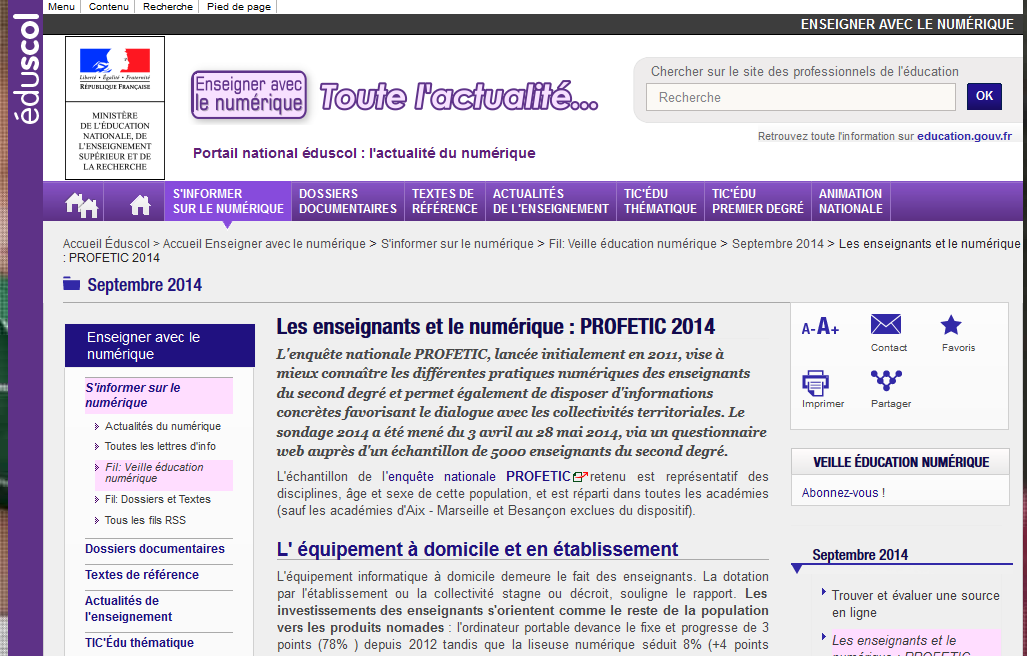 Damien LEBEGUE  Académie REIMS
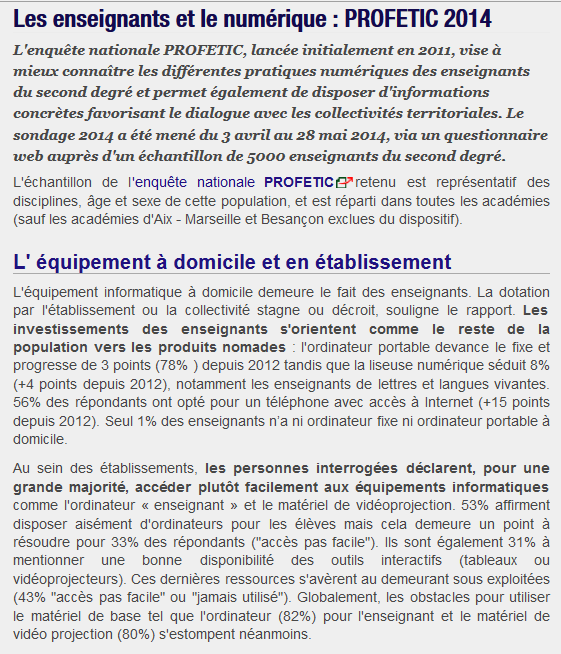 Damien LEBEGUE  Académie REIMS
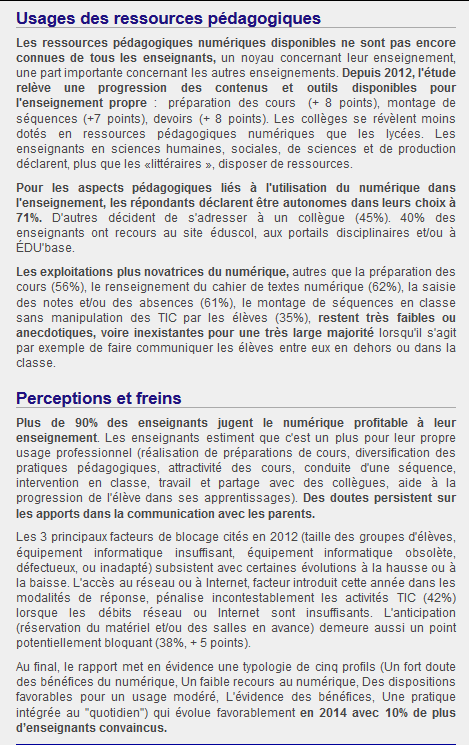 Damien LEBEGUE  Académie REIMS
Il existe 5 grands axes d’utilisation des TICE en EPS :
1-Les TICE au profit de l’évaluation la connaissance du résultat et de la gestion administrative : Ce premier axe d’utilisation des TICE est celui le plus utilisé par l’ensemble des enseignants d’EPS (fichier Excel, Gesteps, QR code CO…)
2-Les TICE permettant la mise en œuvre de feedback ( apprentissage Vicariant A Bandura) : (la connaissance de l’exécution)
* retour photos, vidéos sur la pratique( dartfish,kinovea, ubersens= Technique ,vidéodelay, coach’s eye, pico en CO, QR code CO... )
*Utilisation de logiciel gratuits de carte mental, permettant d’organiser et de gérer des échanges verbaux d’idées et d’information (ex : freemind), utilisation de tablettes
Damien LEBEGUE Académie REIMS
3-Les TICE permettant l’accès à une banque de données (la connaissance de l’exécution)
les élèves ont accès à des données vidéos, photos, textes permettant d’organiser une aide à la pratique (ex : pc jongle, développement, ENT
exemple d’application dans l’académie de REIMS en Escalade, STEP, CO, Gesteps).
4- Les TICE permettant une progression pédagogique différenciée adaptée a l’hétérogénéité d’une classe et à un enseignement adapté : la connaissance de l’exècution
Le principe est d’anticiper sur l’ensemble des contenus d’enseignement compris dans un cycle pour une APSA donné et de les organiser dans un diaporama interactif pour offrir aux élèves des réponses adaptés a leur cheminements.(ex : en gymnastique , en lutte …)
Damien LEBEGUE Académie REIMS
5- Les TICE permettant de développer la pédagogie Inversée ( le travail hors présentiel mais optimisant ce présentiel) la connaissance de l’exécution
Le développement des ENT dans les différentes académies favorise cela mais ce développement est anarchique et peu concerté.
( gesteps, panoramastudio, geocaching, rpg maker, BYOD…)
BYOD = Bring Your Own Device --- qui peut devenir en Français :
PAP = Prenez vos Appareils Personnels
AVEC = Apportez Votre Equipement de Communication.
Damien LEBEGUE Académie REIMS
1- Apprentissage par Sérendipité
2- Quelques infos sur les apprentissages au regard de l’évolution des technologies
3-La Zemblanité
1- Apprentissage par Sérendipité
2- Quelques infos sur les apprentissages au regard de l’évolution des technologies
3-La Zemblanité
Sérendipité
Le concept de l’année qui fait bonne fortune dans les sciences humaines est un mot impossible à mémoriser. « Sérendipité » ne figure même pas dans les dictionnaires français. Issu de serendipity, il signifie « don de faire des trouvailles ». Le terme, forgé par le collectionneur Horace Walpole en 1754, faisait partie du jargon des bibliomanes anglais. Il a migré petit à petit comme concept vers les sciences et la technique, le droit et la politique mais aussi l’art. Inconnu en France, ce concept a été analysé par le sociologue Robert Merton (1958). C’est la version réactualisée du « quand on ne cherche pas, on trouve ». Christophe Colomb constitue un parfait « sérendipiteur ».
Le sérendipiteur est la personne qui sait « à un certain moment tirer profit de circonstances imprévues », et surtout ne se laisse pas dominer par le hasard (faux synonyme), énonce la directrice de recherches du CNRS, Danièle Bourcier, coauteure du premier livre sur le sujet en France. 
La sérendipité est un état d’esprit à cultiver pour faire des trouvailles, mais souvent refoulée par les chercheurs qui ne veulent pas être considérés comme des chercheurs par hasard.
L’autre auteur du livre, Pek van Andel, chercheur en sciences médicales à l’université de Groningue (Pays-Bas), vante cette démarche : dans son pays, les chercheurs ont le droit à leur vendredi pour méditer et se livrer aux délices de la sérendipité.
Pek van Andel et Dominique Bourcier, De la sérendipité. Leçons de l’inattendu, L’Act mem, 2008. 

Nous définirons donc un apprentissage par Sérendipité comme permettant aux élèves de tirer profit de circonstances imprévues, de les analyser, les comprendre et ainsi ne pas se laisser dominer par le hasard.

« Le véritable voyage de découverte ne consiste pas à chercher de nouveaux paysages, mais à avoir de nouveaux yeux »
Marcel PROUST (A la recherche du temps perdu)

… avoir de nouveaux yeux, apprendre à adapter et à renouveler son regard, ne serait-ce pas là aussi une des « recettes » de l’innovation à base de Sérendipité ? …
Peut-on provoquer ou enseigner la Sérendipité ?

Si la question est posée, c’est qu’elle peut paraître surprenante …
Pourtant Louis PASTEUR disait « Le hasard ne favorise que les esprits préparés« , ce qui sous-entend que l’on peut préparer les esprits, c’est à dire former, accompagner.
  
Cette classification répartit les cas de Sérendipité en 6 types :
Type A : … en cherchant autre chose
Type B : … suite à une erreur ou par maladresse
Type C : … par nécessité ou par contrainte
Type D : … par l’attention portée aux clients
Type E : … par analogie, en observant autre chose
Type F : … en ne cherchant rien
Moi j’enseigne, mais eux, apprennent-ils ? (Saint-Onge, 1987)
juin 2011, par Jean Heutte
On sait bien que les élèves n’apprennent jamais tout ce que les professeurs leur enseignent. Hélas, les examens peuvent être l’occasion de constater l’écart qui existe entre ce qui a été enseigné et ce qui a été appris. Rien d’étonnant à cela, direz-vous, c’est que les élèves n’étudient jamais autant qu’ils le devraient. N’est-ce, cependant, pas là une réponse bien simple pour un problème plus complexe qu’il n’apparaît au premier abord ? Acceptons de poser le problème d’un autre point de vue : celui de l’enseignant. Alors, la question devient : « Les élèves apprennent-ils du simple fait que j’enseigne ? ».Lorsqu’on entend s’exclamer « Je l’avais pourtant bien dit ! » un professeur déçu par la performance des élèves, on comprend que les élèves ne captent pas nécessairement ce que les professeurs assument avoir pourtant bien enseigné.
C’est qu’ici, enseigner est confondu avec dire, expliquer, énoncer, proclamer... Il apparaît clairement que l’acquisition du savoir ne se fait pas par simple contact avec le savoir d’un autre. Il faut le reconstruire en soi. Pour cela, il faut en être capable. Or, souvent nous donnons nos cours sans nous demander quelles sont les habiletés que l’élève doit utiliser pour arriver à apprendre à partir de ce que nous lui donnons. C’est la constatation faite par Marilla Svinicki, professeure à l’Université du Texas.
Dans un article intitulé « « It Ain’t Necessarily So » : Uncovering Some Assumptions About Learners and Lectures » (1985),
Chaque mois, « Infolab » traitera d’une grande thématique autour des enjeux de l’information. Nous continuons le projet en nous focalisant ce mois-ci sur les aspects générationnels (l’étude a démontré que la notion de « génération Y » était a minima très contestable) et les nouvelles responsabilités en cours pour les médias vis-à-vis du traitement de l’information.
Quatrième contribution de ce thème par le laboratoire d’études et de communication digitale Curiouser, emmené de mains de maîtres par Cyril Rimbaud et Maud Serpin
Depuis que la notion d’économie de l’attention s’est ancrée dans notre vocabulaire, nous savons que l’attention, la capacité de quelqu’un à porter sa vigilance sur une information ou un discours, est devenue une ressource rare. Il semblerait qu’elle le soit encore plus pour les jeunes ultra-connectés : difficile d’imaginer un adolescent se concentrer sur toute la durée de La Dolce Vita de Fellini (172 min) alors même que ses pratiques et ses usages digitaux induisent la fragmentation de l’information, le picorage des idées et la permanence du multitasking. 
(il désigne le fait de pratiquer plusieurs activités en même temps et plus précisément d’utiliser plusieurs moyens de communication de manière simultanée. )
« Crise de l’attention » : les symptômes

Plusieurs études relatives aux comportements digitaux des jeunes mettent en exergue le multitasking : par exemple, rapporte Readwriteweb, un usage quotidien de 7h38 des média correspond en fait à 10h45, ramenées à 7h38 en raison de l’usage simultané de plusieurs outils.Or, si des tâches simples peuvent être effectuées en même temps, il paraît plus complexe de se concentrer à la fois sur la rédaction d’un mail, sur le commentaire d’un statut Facebook, et sur son prochain tweet, tout en écrivant un SMS sur son smartphone.
Corollaire du multi-tasking, le passage d’une deep attention à une hyper attention est un autre indicateur. Les jeunes semblent avoir davantage de facilité à se concentrer face à de hauts niveaux de stimulation – c’est ce qui expliquerait notamment la consommation accrue de jeux vidéo et un besoin croissant pour toute fonctionnalité, service ou outil impliquant de l’interactivité. Dans un jeu, l’attention est circonscrite le temps de la partie et la gratification (scoring, level-up…) vient souvent rapidement, au fil de l’accomplissement des tâches : le mécanisme est rassurant. Si 172 min passées à contempler Marcello Mastroianni (deep attention) semblent relever de l’exploit, 172 min devant Portal 2 (hyper attention) paraissent tout à fait envisageables.Par ailleurs, c’est peut-être aussi dans les modes de fonctionnement et dans la structure intrinsèque des outils et des services utilisés qu’il faut rechercher la difficulté des jeunes à se concentrer longtemps. Facebook : le news feed ( fil d’actualités) s’étire indéfiniment, laissant à l’utilisateur la tâche difficile de trier toutes les informations disponibles  sans compter le système de notifications, véritable levier de distraction.
Twitter : la magie du temps réel, et la FOMO (Fear Of Missing Out), qui, à force d’exiger une attention constante – voire une omniscience – de la part de l’utilisateur, finit par éroder sa capacité de concentration. Firefox et Chrome : le vertige du « open in new tab ». Les blogs : l’injonction tacite de la concision, la préférence du visuel, la prédominance des formats vidéo courts.Si l’on extrapole, c’est le principe en soi d’hypertextualité qui invite au saut d’un lien à l’autre, à la balade permanente, et donc au vagabondage éternel sur la Toile…
Le Grand Méchant Web
Pour certains, à l’instar de Nicholas Carr (Is Google Making Us Stupid ? est-ce-que-google-nous-rend-idiot), c’est en effet Internet le coupable de notre perte d’attention. Façonné par les outils, notre processus de pensée serait d’après lui profondément transformé par le digital, et nous devenons au mieux de « simples décodeurs de l’information », au pire des cerveaux assistés en permanence par des intelligences artificielles qui finiront par devenir, en fin de compte, plus intelligentes que nous.
Mais il est évidemment impossible d’imaginer de faire machine arrière pour retrouver un monde dé-digitalisé. Comme l’explique d’ailleurs Nicholas Carr, questionnant son propre scepticisme, tout changement de paradigme dans l’histoire a entraîné son lot d’interrogations et de penseurs réfractaires.Il ne sert donc à rien de diaboliser et de vouer le digital aux gémonies en le rendant responsable d’une baisse des capacités d’attention et de concentration chez les jeunes.
Inutile également de miser sur une interdiction totale des smartphones et laptops dans les salles de classe, comme le préconisent certains enseignants : si les jeunes n’y sont pas confrontés dans la sphère scolaire, ils s’y immergent pour la plupart chez eux, et si tel n’était pas le cas, ils finiront de toute façon par se trouver face à des problématiques identiques d’attention lorsqu’ils entameront leur vie professionnelle.
L’attention, une capacité à obtenir ?
Les pistes de réflexion les plus fécondes à nos yeux résident dans l’optimisation du « faire avec ». Si le risque des pratiques digitales des jeunes ultra-connectés est de verser dans trop de procrastination, essayons de limiter les externalités négatives et d’en tirer parti !Dans cette optique, le rôle de l’école (ou de toute autre forme de prescription) est fondamental : il faut apprendre à maîtriser les outils sous peine de se laisser maîtriser par eux.
C’est le challenge que Howard Rheingold (chercheur et auteur, passionné d’Internet, qui est le premier à avoir utilisé le terme de « communautés virtuelles ») s’est fixé : « Je veux que mes étudiants apprennent que l’attention est une compétence qui doit être apprise, pratiquée, et mise en forme ».
Rheingold s’est ainsi livré à différentes expériences en cours (dont certaines assez proches de l’expérience Mediadeath de l’Express) afin de montrer à ses étudiants à quel point la faculté d’attention pouvait être aiguisée en fonction du recul pris volontairement vis-à-vis des nouvelles technologies, mais en aussi grâce à leur utilisation pendant le cours.
Il est donc sans doute utile de revoir notre conception de l’attention. Autrefois, l’attention n’aurait pas pu être questionnée en tant que capacité à obtenir, car elle allait de pair avec une autorité qui n’était pas remise en question : à l’école, le maître parlait, l’attention accordée par les élèves était un signe de soumission à l’autorité scolaire. Mais aujourd’hui, sur Internet, tout réclame l’attention de l’élève, parce qu’il est potentiellement exposé à tous les messages, informations, contenus issus de ses proches, de ses amis, de ses réseaux, des médias et des marques.
Et c’est à lui de choisir à qui il va accorder son attention : sensation démiurgique du pouvoir, mais le risque est qu’il se laisse déborder et submerger par tout ce qu’il a à sa disposition, et qu’il ne maîtrise plus rien du tout.La démarche de Rheingold est dans cette optique très salutaire, et devrait inspirer tous ceux qui réfléchissent à des solutions pour résoudre l’épineuse question de l’éducation et du digital. A quand l’intégration saine et réfléchie des pratiques digitales au sein du processus d’apprentissage ?
Les délices de la sérendipité

Ce n’est probablement qu’en apprenant à maîtriser leur attention dans un premier temps que les jeunes pourront ensuite apprécier les délices de la flânerie online. A eux les fantastiques horizons de la sérendipité, le fait de trouver quelque chose à l’aide du hasard et de l’intelligence. A eux les promesses d’une créativité sans bornes. A eux le champ infini de l’exploration digitale. Car à bien des égards, le manque d’attention a du bon. Dans son article 
In defense of distraction, Sam Anderson tempère justement les discours apocalyptiques sur la crise de l’attention. Si, à ses yeux, cette crise est bien réelle, il tient néanmoins à souligner les bienfaits de la distraction dans la société. A ceux qui avancent comme argument que John Lennon n’aurait jamais pu produire tous ses chefs d’œuvre s’il avait sans cesse été soumis à des distractions, Anderson rappelle que c’est d’un esprit distrait que vient la créativité, cette capacité à faire des connexions là où personne n’en avait jamais vu. Il va même jusqu’à affirmer que si Lennon avait vécu au 21eme siècle, il aurait su faire bon usage de son BlackBerry comme il l’a fait avec les technologies des sixties. Voilà de quoi rassurer les générations futures.
La serendipité un blabla de la veille numérique
Si naviguer sur internet est devenu une nécessité dans la vie professionnelle, comme personnelle, les internautes se surprennent souvent à faire des trouvailles, au hasard des pages visitées. Ce sont précisément ces découvertes accidentelles, fortuites, qui intéressent de plus en plus la recherche en information documentaire. Et force est de constater que cette recherche est dynamique, le mot  « serendipity » tapé sur Google procurant à lui seul  pas moins de 5 850 000 occurrences… 
Du blabla aurait dit Céline ! Certes, mais à y regarder de plus près, il est tout à fait notable aujourd’hui que la serendipité peut être source de connaissance. Autrement dit, le processus d’apprentissage, boosté par des outils numériques jouant sur la sérendipité s’installe dans le paysage cognitif de tout apprenant.
Retenons que le mot anglais serendipity a été utilisé pour la première fois  par Horace Walpole en 1754 dans une lettre à son ami Horace Mann. On trouvera dans ce dossier documentaire de Mickaël Gallais une étymologie détaillée, ainsi que l’histoire du mot qui reste aujourd’hui l’objet de plusieurs définitions.
J’ai retenu celle de Christian Vanden Berghen (2005) qui définit le mot en ces termes :
« Art de se mettre en condition de découvrir quelque chose (une information, un
médicament, une technique) alors que l’on ne travaille pas directement sur ce sujet.
La sérendipité est souvent définie comme la capacité à découvrir des choses par hasard.
En réalité,les découvertes ne se font pas réellement par hasard. Elles sont rendues possibles parce que celui qui fait ces découvertes s’est mis dans un certain état d’esprit composé d’ouverture, de disponibilité, de curiosité, d’émerveillement, d’étonnement et de pensée analogique et symbolique, celle qui permet de voir ce qui rassemble plutôt que ce qui divise ».
Nos élèves, apprendront-ils en mode sérendipité ? Au fond n’est-ce pas déjà le cas ? A côté du pédagogue, qui n’a pas fini d’accompagner ses élèves, on peut penser que ce mode d’apprentissage est toutefois appelé à se développer dans le processus personnel de tout apprenant. Reste à lui faire une place dans les pratiques pédagogiques.
http://vincentfevrier.wordpress.com/2014/10/29/la-serendipite-un-blabla-de-la-veille-numerique/
La zemblanité, moteur d’apprentissage ? 
La zemblanité, terme forgé en référence à l‘île de New Zemble, située aux antipodes de Serendip par William Boyd dans son roman Armadillo, qualifie le fait de faire des découvertes malencontreuses. Elle est peut-être plus fréquente que la sérendipité si nous songeons aux négligences observées. — (Olivier Le Deuff, La culture de l'information en reformation, 2009, p. 300) 
Quittons un peu le principe de Sérendipité pour se tourner un peu vers son contraire : la zemblanité.Considérée comme le fait d’arriver systématiquement à des résultats inutiles & attendus, elle peut être assimilée à l’échec perpétuel. 
Néanmoins, il apparaît que la zemblanité fait partie intégrante de nos systèmes d’enseignement : n’entendons-nous pas fréquemment que l’on apprend de nos erreurs ? Nos professeurs ne nous laissent-ils pas sur des pistes erronées, simplement pour nous confronter à un échec ?
Plus qu’un simple cheminement tronqué nous menant continuellement à des réponses tronquées, la zemblanité nous est utile : c’est elle qui nous motive à trouver des solutions autres, à sortir des sentiers battus, rejoignant sur ce point la sérendipité.
Ainsi, bien que totalement opposées, ces deux notions peuvent nous mener au même point : l’innovation.
Passer de cours magistraux à :
Un travail coopératif


 Un travail collaboratif


Vers un apprentissage par sérendipité
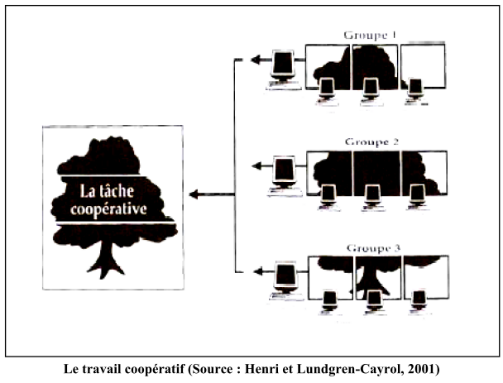 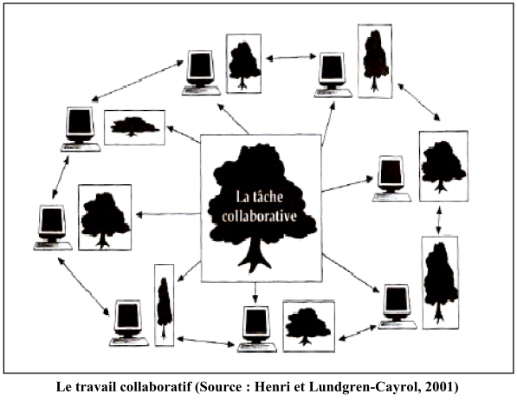 Damien LEBEGUE chargé de mission au numérique Académie REIMS
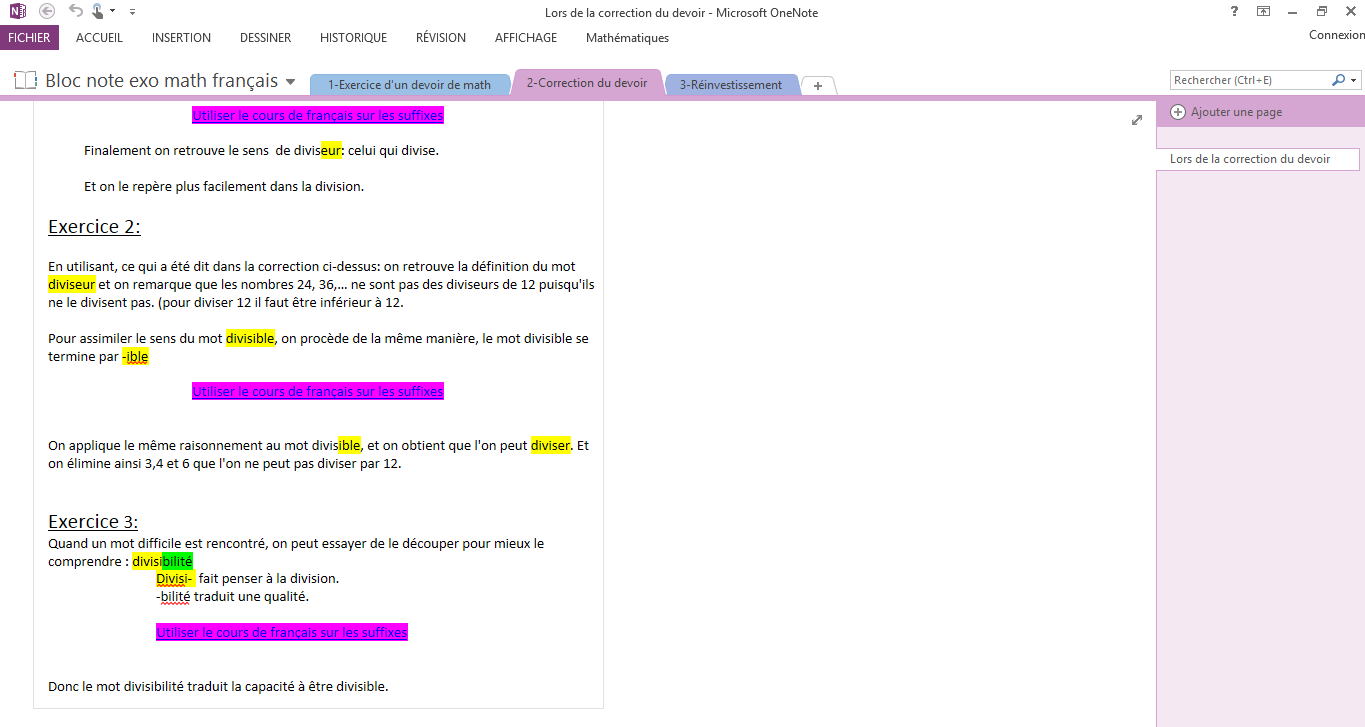 Nous sommes sur l’intercalaire « exercice d’un devoir de math »
Dans le bloc note « exo math français »
A plusieurs endroits l’élève peut
Cliquer sur le lien correspondant 
au cours de français sur les suffixes
Damien LEBEGUE Académie REIMS
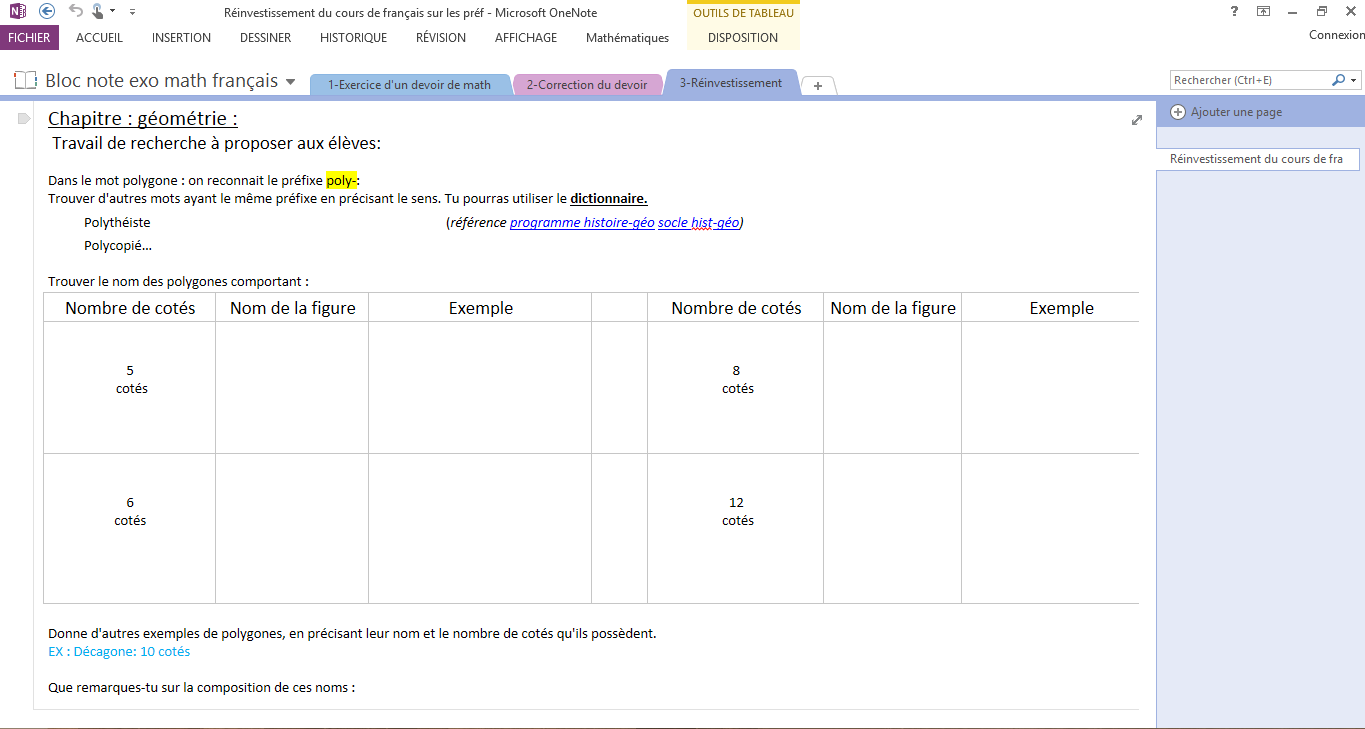 Nous sommes sur l’intercalaire « Réinvestissement »
Dans le bloc note « exo math français »
A plusieurs endroits l’élève
 peut cliquer sur le lien 
correspondant au programme
 d’histoire géo en liant des termes
 et  du vocabulaire commun
 entre le chapitre de mathématiques
et celui d’histoire géographie
Damien LEBEGUE  Académie REIMS
-
Damien LEBEGUE Académie REIMS
-
Damien LEBEGUE Académie REIMS
-
Damien LEBEGUE Académie REIMS
-
Damien LEBEGUE Académie REIMS
-
Damien LEBEGUE Académie REIMS
-
Damien LEBEGUE Académie REIMS
-
Damien LEBEGUE Académie REIMS
-
Damien LEBEGUE Académie REIMS
-
Damien LEBEGUE Académie REIMS
-
Damien LEBEGUE Académie REIMS
-
Damien LEBEGUE Académie REIMS
-
Damien LEBEGUE Académie REIMS
-
Damien LEBEGUE Académie REIMS
-
Damien LEBEGUE Académie REIMS
-
Damien LEBEGUE Académie REIMS
-
Damien LEBEGUE Académie REIMS
-
Damien LEBEGUE Académie REIMS
-
Damien LEBEGUE Académie REIMS
-
Damien LEBEGUE Académie REIMS
-
Damien LEBEGUE Académie REIMS
-
Damien LEBEGUE Académie REIMS
-
Damien LEBEGUE Académie REIMS
-
Damien LEBEGUE Académie REIMS
-
Damien LEBEGUE Académie REIMS